2020 YKS
YÜKSEKÖĞRETİM KURUMLARI SINAVI 
(TYT – AYT)

BİLGİLENDİRMESİ GENÇ TERCİH TARAFINDAN YAPILMIŞTIR.
YKS SINAVLARI:
BİRİNCİ AŞAMA: TEMEL YETENEK TESTİ (TYT)

İKİNCİ AŞAMA: ALAN YETERLİKİK TESTİ (AYT) ve YABANCI DİL TESTİ (YDT)
2020 YKS TARİHLERİ
Sınav Başvurusu: 6 Şubat-3 Mart 2020

Sınavın Uygulanması: 27-28Haziran 2020

YKS Sonuçlarının Açıklanması: Temmuz Son Haftası
YKS Tercihlerinin Yapılması: Ağustos Ayının İlk Haftası
YKS BAŞVURUSU
Bu başvuruda adaylar TYT, AYT ve YDT başvurusunu yapacaklardır. (6 Şubat- 3 Mart)
TYT’ye başvuran aday AYT ve / veya YDT’de başvurabilir. 
Bu başvuruyu yapmayan adaylar 2020 yılında üniversite  sınavı ve tercihlerinde herhangi bir işlem yapamaz. Ve hak iddia edemez.
TYT NEDİR? (BİRİNCİ AŞAMA SINAVI)TEMEL YETENEK TESTİ
İlk aşama sınavı olup yükseköğretime geçiş yapmak isteyen tüm adayların girmesi gereken bir sınavdır. 
Temel Yeterlilik, adayların sözel ve sayısal alanlarda sahip olmaları beklenen temel düzeyde bilgi, beceri, hazırbulunuşluk ve yetkinlikleri kapsar.
SÖZEL MANTIK (40 TÜRKÇE 20 SOSYAL)
Amaç Türkçe ve Sosyal soruları ile;
Türkçeyi doğru kullanma, okuduğunu anlama ve yorumlama, kelime hazinesi, temel cümle bilgisi ve imla kurallarını kullanma becerileri ölçülecektir.
Adayın sosyal alanda ki beceri, kavrama muhakeme, akıl yürütme ve çıkarım noktalarında yeterliliğini ölçmektir. 
Adayın Sosyal Bilimler alanına olan yatkınlığını ve temel bilgi birikimini ölçmek için yapılacaktır.
SAYISAL MANTIK (40 MATEMATİK 20 FEN)
Amaç Matematik ve Fen Soruları ile;
 Temel matematik ve Fen Bilimleri alanında, bilim kavramlarını kullanma ve bu kavramları kullanarak işlem yapma, temel matematiksel ilişkilerden yararlanarak soyut işlemler yapma, temel matematik prensiplerini ve işlemlerini gündelik hayatta uygulama becerileri ölçülecektir.
Adayın Fen Bilimleri alanına olan yatkınlığını ve temel bilgi birikimini ölçmek için yapılacaktır.
TYT KAPSAMI
TARİH: 9-10. sınıf ve İnkılap Tarihi
Coğrafya: 9-10. sınıf
Felsefe (Ortak Zorunlu Felsefedir) 
Din Kültürü: (Ortak Zorunlu) 
Fizik, Kimya Biyoloji: 9. ve 10. sınıf. 
Matematik: 9. ve 10. Sınıf (Mat-Geo Konuları)
Türkçe: Dil Anlatım Dersi ve Paragraf Konuları
TYT UYGULANIŞI
TEK SORU KİTAPÇIĞI DAĞITILACAKTIR.

SINAV SÜRESİ 120 SORU İÇİN 135 DAKİKADIR.

TYT BAŞLAMA SAATİ 10:15, SALONA SON GİRİŞ 10:00

AÇIK UÇLU SORU SORULMAYACAK VE 4 YANLIŞ BİR DOĞRUYU GÖTÜRECEKTİR.
TYT SORU DAĞILIMLARI
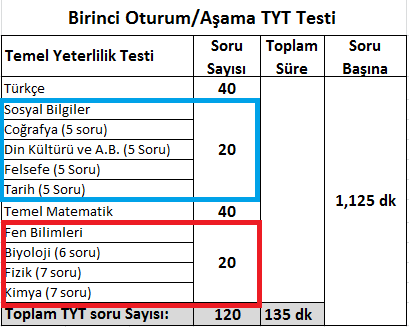 ADAYLARA TAVSİYEMİZ
TYT’de tüm adaylar sınavda sorulan 4 testin hepsinden (TYT, AYT ve YDT için) puan almaktadır. Bundan dolayı adayların tüm soruları yanıtlamaya çalışmaları önerilir. 

Türkçe ya da Matematik testlerinin en az birinden 0,5 net çıkartan adayın TYT puanı hesaplanacaktır.
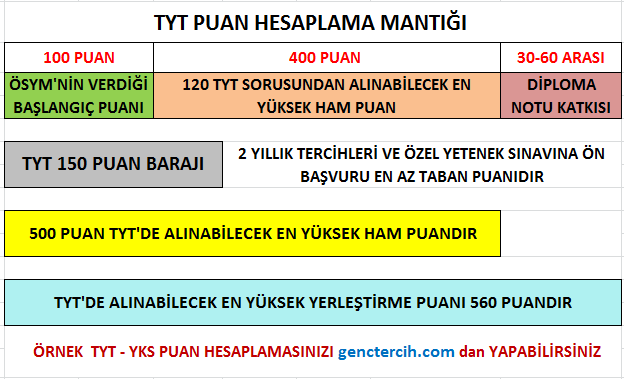 TYT’de ders başına her bir netin yaklaşık değeri
TYT SONUÇLARI NERELERDE KULLANILICAK
TYT’DE 150 HAM PUANIN ÜSTÜ: 

    * Önlisans programların (Örgün Açıköğretim)  tercihinde,

   * Özel yetenek sınavlarına ön başvuruda, 

   * İkinci aşama Alan Yeterlilik Sınavında puan hesaplanma  hakkı verir.
TYT PUANI İLE ASKER ve POLİS MESLEK YÜKSEKOKULU ÖN BAŞVURULARI
Astsubay Meslek Yüksekokulu seçim aşamasında kullanılacaktır. 

***Subaylık ve Astsubaylık ön başvuruları için adayların  Askeri Öğrenci Aday Belirleme Sınavını AÖABS takip etmeleri gerekmektedir. ***

 Polis Meslek Yüksekokulu ön başvurusunda kullanılacaktır. Bu okulun başvurusunda muhtemelen 250-280 aralığında bir ham puan istenecektir.
ÖNEMLİ DEĞİŞİKLİK:
KESİNLİKLE TYT (İLK AŞAMA) PUANI İLE 4 YILLIK YÜKSEKOKULLARA YANİ LİSANS PROGRAMLARINA ÖĞRENCİ ALIMI YAPILMAYACAKTIR.

YÜKSEKOKUL (4 YILLIK)  KAZANMA HEDEFİ OLAN ADAYLARIN İKİNCİ AŞAMA AYT’YE GİRMELERİ VE BU YÜKSEKOKULLAR İÇİN GEREKLİ OLAN PUANLARI ALMALARI GEREKMEKTEDİR.
YKS’DE İKİNCİ AŞAMA SINAVLARI:
ALAN YETERLİLİK TESTİ (AYT) 

ve YABANCI DİL TESTİ (YDT)
İKİNCİ AŞAMA AYT’YE GİRİŞ
ADAY TYT PUANINI BİLMEDEN AYT’YE GİRECEKTİR. 

Not: Aday TYT’den 150 puanı geçememiş ise AYT’ye girmiş olsa bile AYT puanı hesaplanmayacaktır.
AYT ve YDT UYGULANIŞI
TYT’de 150 ve üstü ham puan alan adaylar 2. aşama sınavında (AYT) puan hesaplama hakkına sahip olacaklardır. 
AYT 180 ham puanı geçen aday, geçtiği puan türünde merkezi tercih hakkına sahip olacaktır.
AYT DERS KAPSAMLARI ve SORU SAYILARI
Tarih-1 ve Coğrafya-1 Kapsamı
Coğrafya-1:  coğrafya öğretim programında belirtilen 9. ve 10. sınıf kazanımlarından oluşmaktadır

Tarih-1: Tarih dersinin 9 ve 10. sınıf tarih ve İnkılap Tarihi kazanımlarından oluşmaktadır.
Sosyal Bilimler-2 Sınavı:
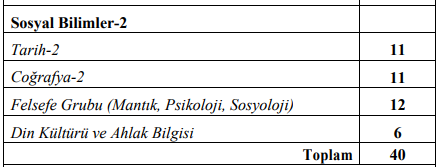 Sosyal Bilimler-2 Ders Kapsamları
Felsefe Grubu: Felsefe, Sosyoloji, Psikoloji ve Mantık Derslerinin tüm lise müfredatını kapsamaktadır.
Tarih-2 Coğrafya-2 derslerinin konu kapsamı; yukarıda belirtilen bu derslerin ortak konuları dışında kalan diğer tüm lise müfredatını kapsar. 
Din dersinden muaf olan adaylar, ilave felsefe grubu sorularını yanıtlayacaktır.
Fen Bilimleri Sınavı: Bu derslerin tüm lise müfredatını kapsar.
Matematik Sınavı:   Tüm Lise Matematik ve Geometri konularını kapsamaktadır. Yaklaşık 30 mat 10 geometri sorusu sorulacaktır
Matematik Soru Sayısı Toplam 40
Dil Sınavı:
İng. Alm. Frnsz. Rusça ve Arapça Dillerinden yapılır.
Aday bu 5 dilden birini seçerek Dil sınavına girer. 
80 soru sorulacaktır. 
O dilin tüm lise müfredatını kapsamaktadır. 
Beş farklı dilden yapılacak sınavda tek puanlama ve sıra olacaktır.
120 dakika sınav süresi olacaktır.
AYT UYGULANIŞI
AYT’de adaya tek kitapçık verilecektir. Aday kendi tercih önceliğine göre istediği testten başlayarak, istediği kadar test yanıtlayabilir.
AYT’de açık uçlu soru sorulmayacaktır ve 4 yanlış bir doğruyu götürecektir.
Bu durumda adayın zamanı iyi kullanması açısından 2 veya 3 teste girmesi tavsiye olunur. 
İkinci aşama sınavına 4 testten birden girilmesi zaman baskısı oluşturacaktır. 
4 teste birden hazırlanmanın hiç gereği yoktur, lütfen kazanmak istediğiniz programı önceden seçiniz.
ALAN YETERLİKİK TESTİ SÜRELERİ
2020 ÜNİVERSİTE SINAV AŞAMASI
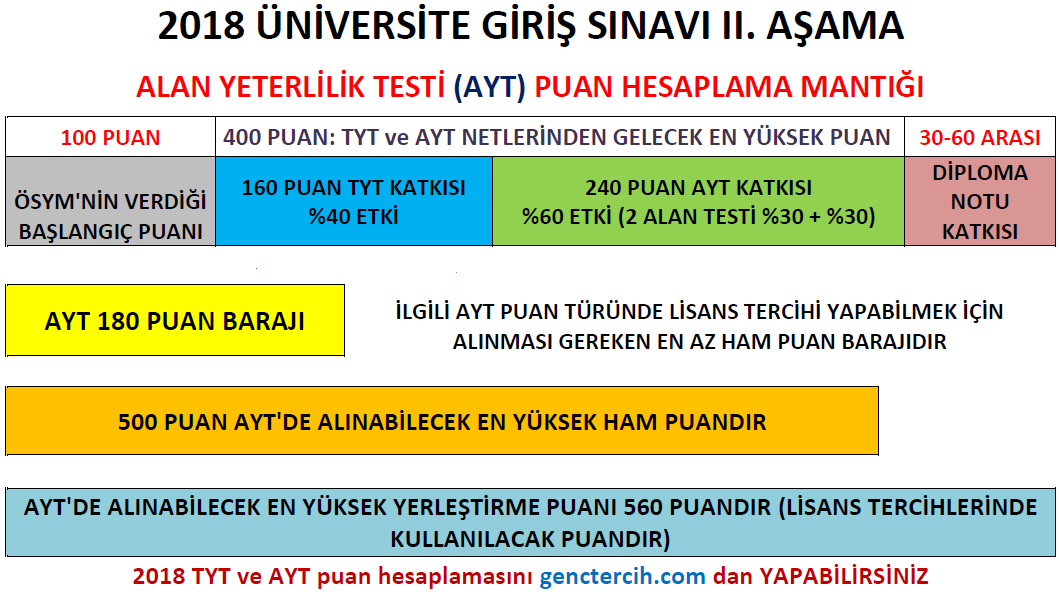 2020
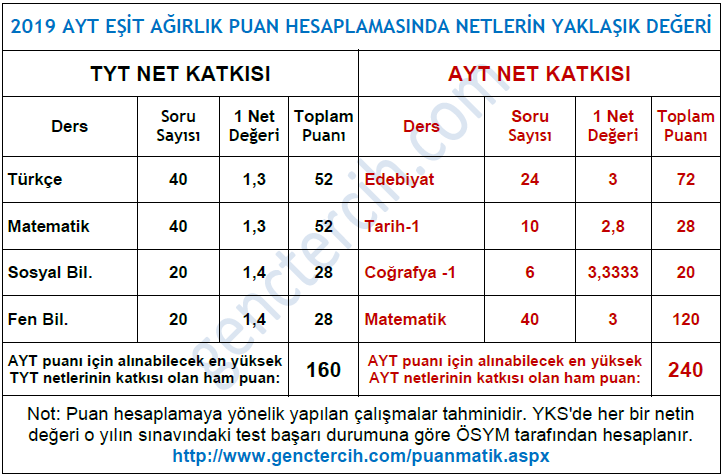 2020
2020
2020
HATIRLATMALAR
TYT’de 150 ham  puanı geçemeyen adayın YKS puanı hesaplanmaz.
TYT netleri YKS puanını hesaplamada kullanılır.
AYT başarısı / başarısızlığı TYT puanını etkilemez. 
Aday AYT’de 180 ham puanı geçmese de, TYT ham puanında 150’yi geçtiği için, TYT puanı ile tercih yapabilir. 
Subaylık seçim aşamasında Sayısal ve Eşit Ağırlık AYT puanları kullanılır.
AYT puanları birbirinden bağımsız hesaplanır
AYT puanı hesaplanırken her alan için o alana kaynaklık eden iki AYT testi kullanılır. 
Örnek: AYT’de 3 teste giren adayın (MAT, FEN, Edebiyat Sos-1) sayısal puanı hesaplanırken Mat ve Fen testleri dikkate alınır, Edebiyat-sos-1 netleri Sayısal puanını etkilemez. 
Aynı şekilde bu adayın Eşit Ağırlık Puanı hesaplanırken de Mat ve Edebiyat Sos-1 netleri dikkate alınır, Fen netleri dikkate alınmaz.
YKS ALANLARI VE PUAN TÜRLERİ:
TÜRKÇE SOSYAL / SÖZEL ALAN: 


 SÖZEL (SÖZ)

       AYT’DE GİRMESİ GEREKEN SINAVLAR   

YKS’DE EDEBİYAT - SOSYAL BİLİMLER 1 SINAVI 40 SORU
  ve 
             SOSYAL BİLİMLER 2 SINAVI 40 SORU
EŞİT AĞIRLIK / TÜRKÇE MATEMATİK ALAN
EŞİT AĞIRLIK  (EA)

   AYT’DE GİRMESİ GEREKEN SINAVLAR

YKS’DE EDEBİYAT - SOSYAL BİLİMLER 1 SINAVI 40 SORU
  ve 
METEMATİK SINAVI 40 SORU
SAYISAL / MATEMATİK FEN ALAN
SAYISAL(SAY)

   AYT’DE GİRMESİ GEREKEN SINAVLAR

FEN BİLİMLERİ SINAVI 40 SORU
  ve 
METEMATİK SINAVI 40 SOR
BAŞARI SINIRLAMASI ŞARTI:
Tıp:                       50.000 (Sayısal puanda)
Diş Hekimliği :    80.000 (Sayısal Puanda)
Eczacılık :            100.000 (Sayısal Puanda)
Hukuk:                125.000 (EA Puanda)
Mimarlık:            250.000 (Sayısal puanda)
Öğretmenlikler: 300.000 (Say-EA-Söz-Dil Puanda)
Mühendislikler: 300.000 (Sayısal puanda)
   (Su, Orman ve Ziraat mühendislikleri hariç)
Adayların bu programları tercih edebilmeleri için ilgili puan türlerinde, belirtilen başarı sırası içinde olması gerekmektedir.
MTOK Aynen devam edecektir
Meslek lisesi mezunlarının alanları ile ilgili 2 yıllık önlisans programları için aldıkları ek puan hakkı TYT’de devam etmektedir. 

30/03/2012 tarihinden önce meslek lisesi mezunu yada öğrencisi olan adayların ilgili lisans programları için aldıkları ek puan hakkı devam etmektedir.